Building the Bridge Between Front-Line Clinicians and COVID-19 Information
Elaine Sullo, MLS, MAEd; Anne Linton, MS, MA; Laura Abate, MSLS
Himmelfarb Health Sciences Library, The George Washington University
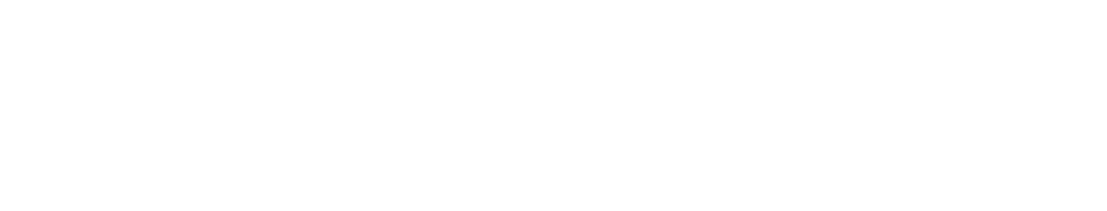 Background:
To streamline the acquisition of reliable information for front-line clinicians, GW's Incident Management Team, and operational enterprise leaders, Librarians and School of Medicine and Health Sciences Clinical Public Health Office physicians developed an Intelligence Report as well as COVID-19 Research Guides.  These tools provide routine updates and knowledge bases for concise, authoritative COVID-19 information.
Methods: 
At the request of the school’s Senior Associate Dean for Clinical Public Health, an Intelligence Gathering Team was created to perform surveillance on COVID-19 information and resources. Team members, including librarians, submit research articles, literature, websites, etc. via a Google form, along with a 1-2 sentence summary of the key takeaway points. The information is then synthesized, curated, categorized, and compiled by librarians into an Intelligence Report, which is reviewed by a small group of content experts before it is disseminated. Librarians and clinicians rotate, so one librarian/clinician pair is responsible for the process each week. When completed, each Intelligence Report is distributed electronically, highlights are presented to hospital administration via a weekly conference call, and content is posted on the library’s website in the COVID-19 Intelligence Report LibGuide.
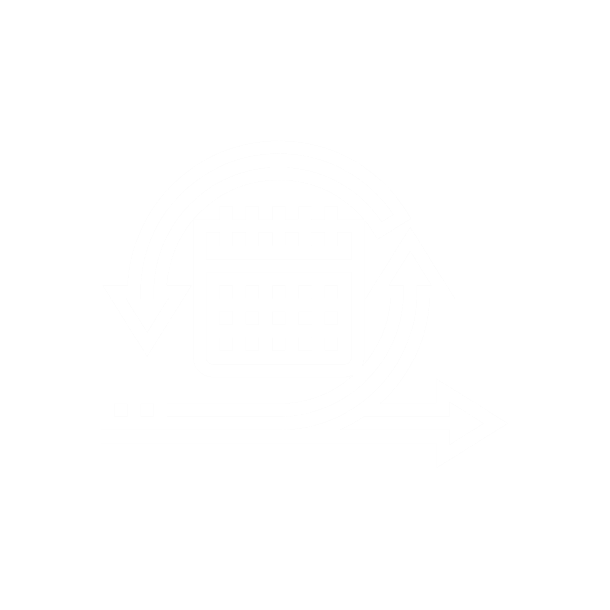 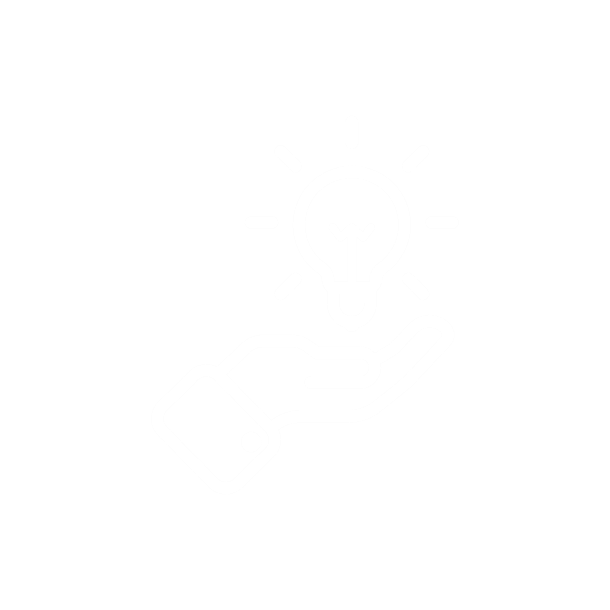 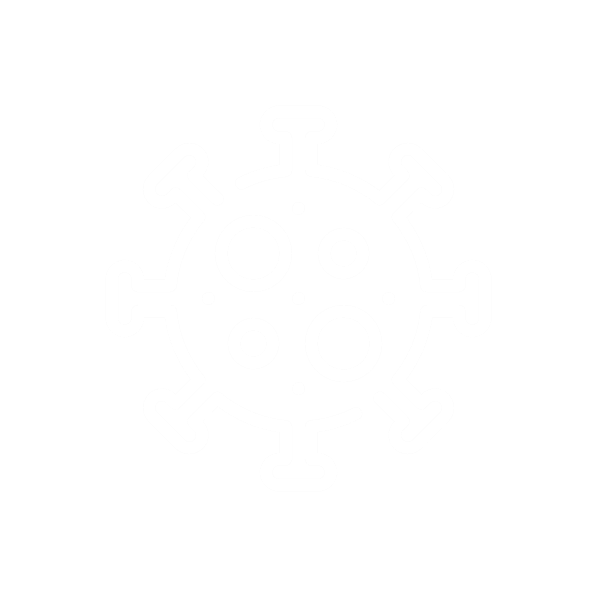 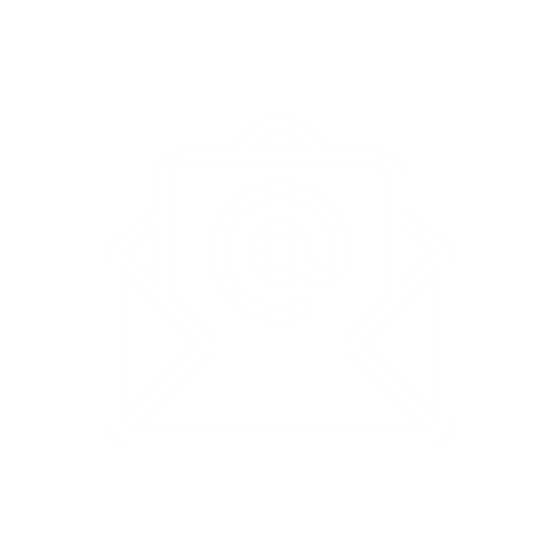 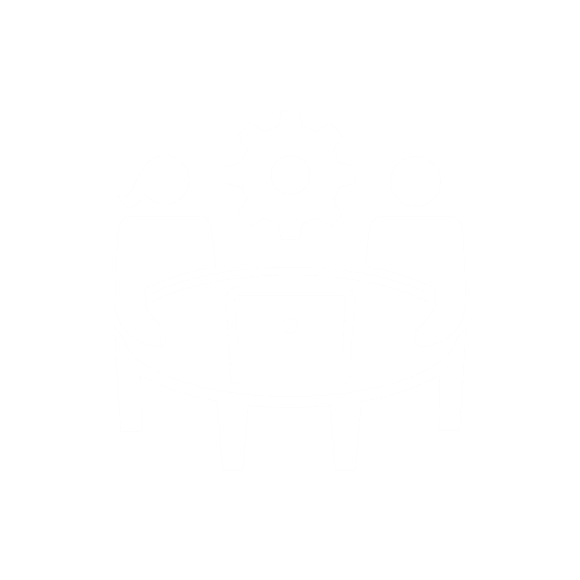 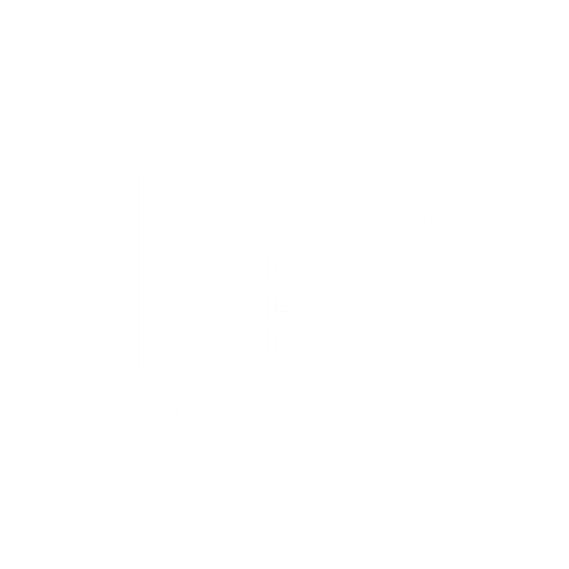 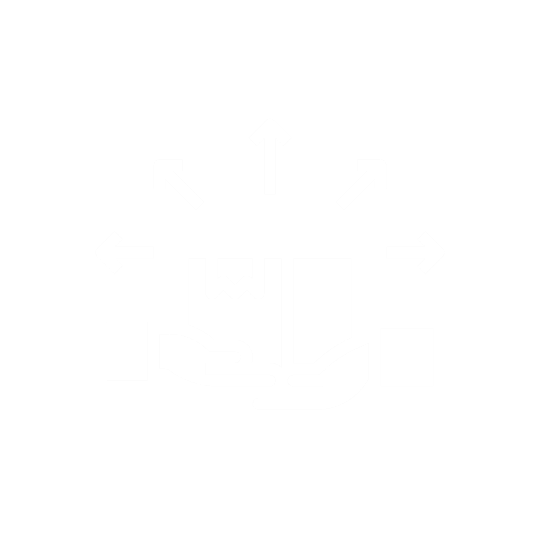 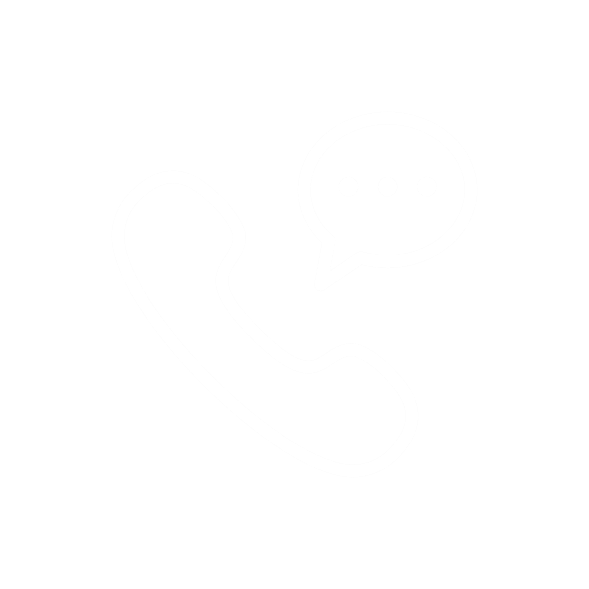 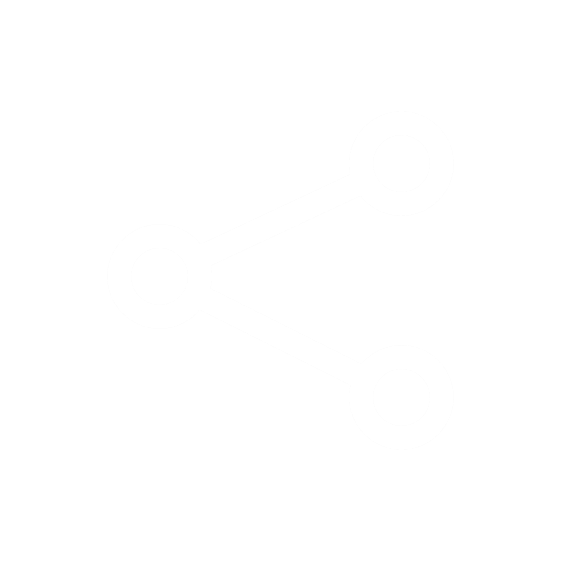 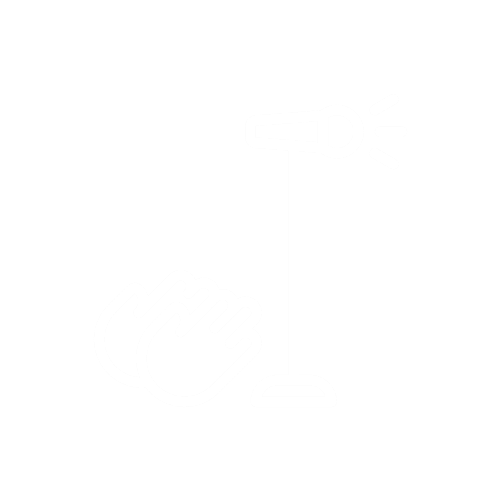 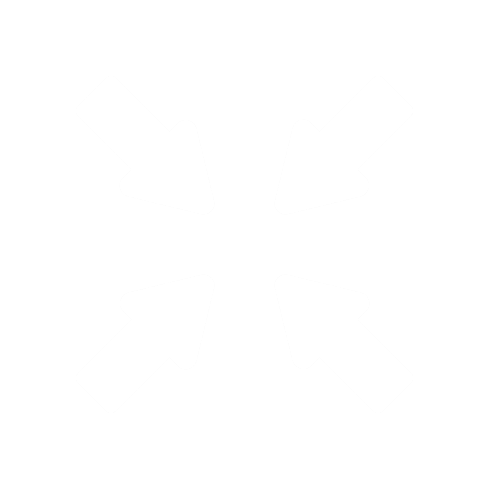 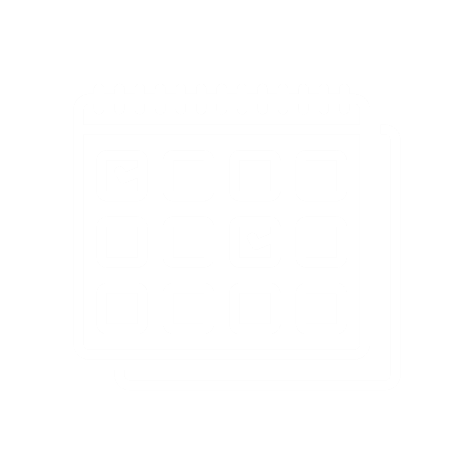 March 23, 2020
Senior Associate Dean for Clinical Public Health called upon librarians to assist with a COVID-19 related project.
April 2, 2020
At a COVID-19 Town Hall meeting, the Dean of the School of Medicine and Health Sciences mentioned the good work being done by the Intelligence Report team.
June 8, 2020
A greatly condensed, more streamlined version of the Intelligence Report was created.
March 28, 2020
Ran a test cycle of the system and produced a sample daily Intelligence Report.
April 1, 2020
Moved from daily team phone calls to ad hoc calls.
April 13, 2020
Daily work moved to a twice-weekly email and weekly Intelligence Report.
March 25, 2020
Testing of the Google form.
July 27, 2020
The first monthly Intelligence Report was produced and distributed.
April 10, 2020
Established a rotation schedule of librarian/clinician pairs to produce the new weekly Intelligence Report.
March 24, 2020
Google Form (for resource submissions) and Intelligence Report LibGuide were created.
March 31, 2020
The first official Intelligence Report was compiled and shared with leadership.
July 6, 2020
Expert Faculty would no longer be reminded on a twice weekly basis to submit resources for the report. Only the smaller, core intelligence team would be emailed.
Challenges
1. Documentation and archival processes
2. Building and maintaining a virtual team
3. Transitioning workflows for a virtual team
4. Engagement of team members
5. Managing the workload
6. Changing research trends and LibGuide categorization
7. Contextualizing submitted resources
Results
Librarians assisted in creating and posting 18 Intelligence Reports. From March 25, 2020 to September 30, 2020, team members submitted over 650 resources using the Google Form, with over 300 of these resources submitted by librarians. During this time period, the Intelligence Report received over 6,000 views, with the highest daily view recorded on May 11, 2020 with 160 views.  Daily views did not exceed 100 following May 19, 2020, on which date views totaled 119.  This trend in daily views followed the trends in Washington, D.C. coronavirus data. 
From mid-April to mid-May the number of coronavirus patients in D.C. hospitals exceeded 400. Numbers declined after mid-May through summer.
Conclusion
Himmelfarb librarians collaborated in the development of Intelligence Reports for front-line clinicians and the GW Incidence Management Team. Librarians surveyed the literature, collected and collated information resources, maintained LibGuides for information dissemination, and assisted in meeting the information needs for our university hospital’s pandemic response.
Librarians provide crucial information skills for supporting response efforts, and the unique contributions of Himmelfarb librarians led to new relationships and increased recognition of
librarian expertise.